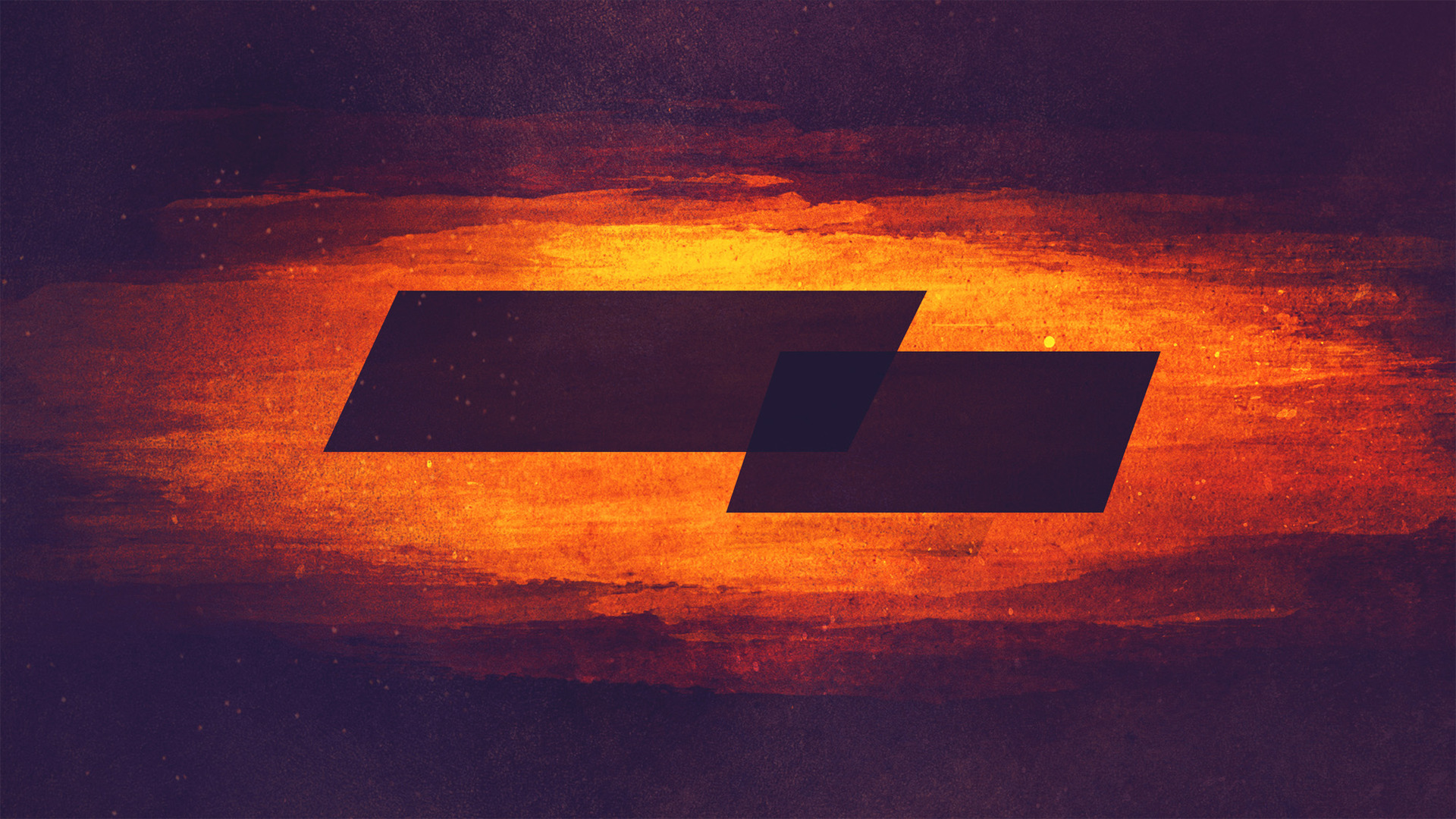 What
Moves
You?
Acts 1-5
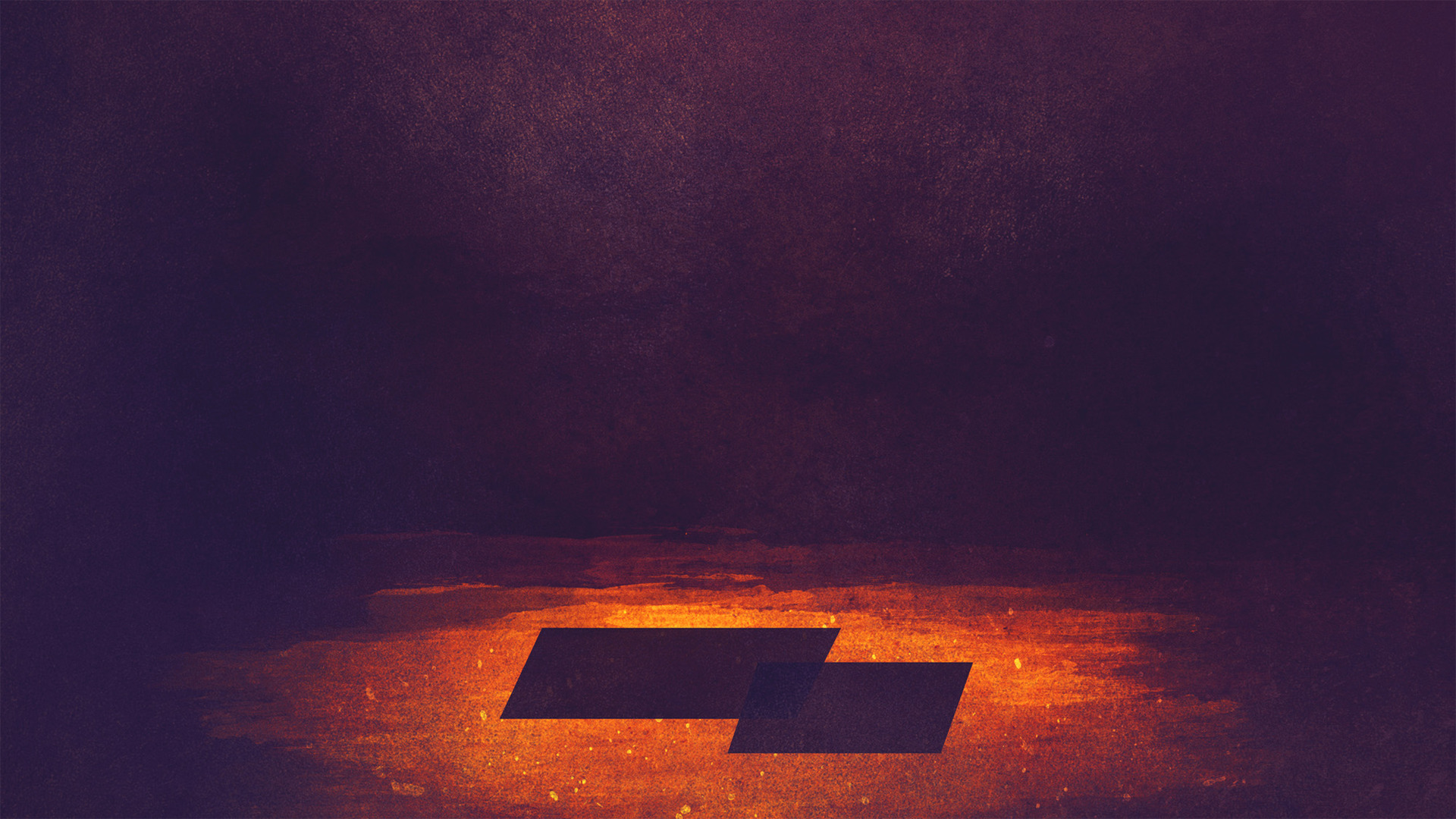 Does remorse for your sins move you? (Acts 2.37)
Does thankfulness for God’s grace move you? (Acts 3.8)
Does a sense of duty move you? (Acts 4.19-20; 5.29-32)
Does trust in God move you? (Acts 4.23-31)
Does fear of God move you? (Acts 5.11)
What
Moves
You?
Acts 1-5